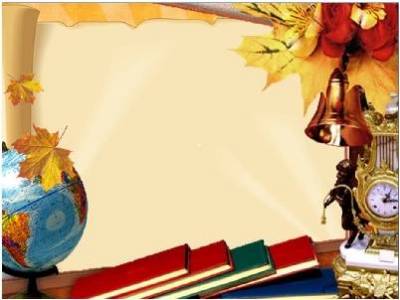 МБОУ НШ с.Биллингс
Общешкольное
 родительское собрание

27.10.2017
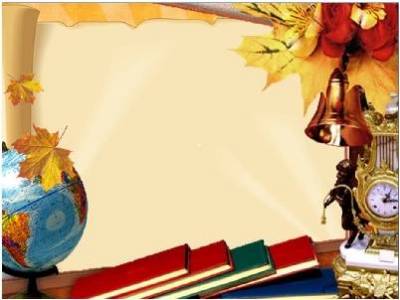 Повестка дня:
1. Выборы общешкольного родительского комитета на 2017-2018 учебный год.2. Рассмотрение плана работы родительского комитета  на 2017-2018 учебный год.3. Согласование и принятие Порядка расследования и учета несчастных случаев с обучающимися во время пребывания в МБОУ НШ с.Биллингс4. Итоги I четверти
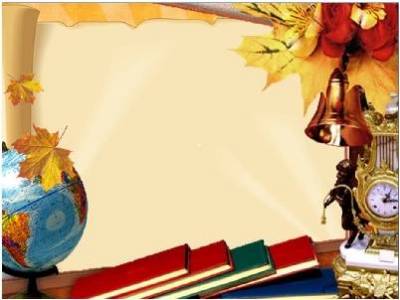 Родительский комитет
МБОУ    НШ    с.Биллингс
                    2016 – 2017   учебный год.
Председатель родительского комитета – 
  Еттылина Ульяна Романовна (дошкольная группа)
Секретарь  – 
Кэниринэв   Маргарита Григорьевна (2 класс)
Члены родительского комитета:
 Ыппай-Коравге Ольга Григорьевна (дошкольная группа)
Теркыкымель Багдана Владимировна  (2 класс)
Сорокина Ольга Михайловна  (3 класс)
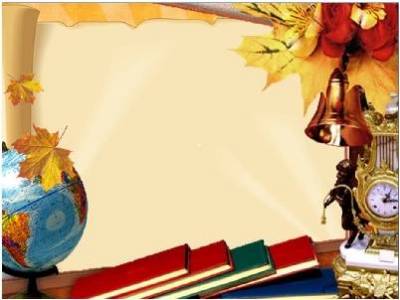 Родительский комитет
МБОУ    НШ    с.Биллингс
                    2017  – 2018   учебный год.
Председатель родительского комитета – 
          Еттылина Ульяна Романовна (детский сад)
Секретарь  – 
           Кэниринэв   Маргарита Григорьевна (3 класс)
Члены родительского комитета:
           Ыппай-Коравге Ольга Григорьевна (детский  сад)
          Теркыкымель Багдана Владимировна  (1 класс)
          Сорокина Ольга Михайловна  (4 класс)
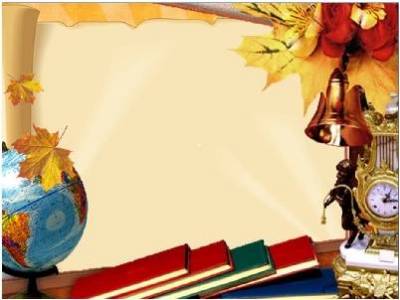 План работыобщешкольногородительского комитетана 2017-2018   учебный год
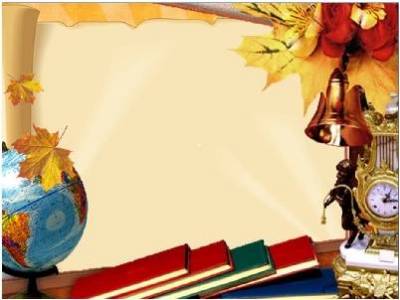 Согласование и принятие Порядка расследования и учета несчастных случаев с обучающимися во время пребывания
в МБОУ НШ с.Биллингс
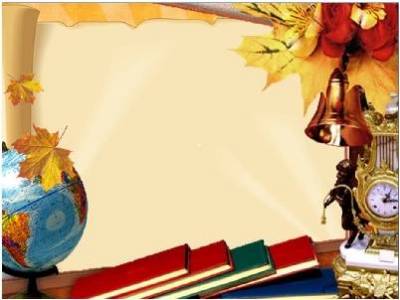 Спасибо 
за внимание!